VAROVANJE  OLIMPIJSKE LASTNINE
Regionalna konferenca: Intelektualna lastnina in šport
Predstavitev: Samo Košir, OKS-ZŠZ
MODERNI OLIMPIZEM
LETO 1894 
USTANOVITEV MEDNARODNEGA OLIMPIJSKEGA KOMITEJA 

LETO 1896
PRVE OLIMPIJSKE IGRE MODERNE DOBE 

21. STOLETJE
OLIMPIJSKE IGRE KOT EDEN NAJVEČJIH GLOBALNIH DOGODKOV
OLIMPIJSKA LISTINA (OLYMPIC CHARTER)
TEMELJNA NAČELA OLIMPIZMA in PRAVILA, KI JIH JE SPREJEL MEDNARODNI OLIMPIJSKI KOMITE

STATUT MEDNARODNEGA OLIMPIJSKEGA KOMITEJA

UREJANJE MEDSEBOJNIH RAZMERIJ MED MOK, MŠZ, NOK IN ORGANIZACIJSKIMI KOMITEJI POSAMEZNIH OI
PRAVICE V POVEZAVI Z OLIMPIJSKIMI IGRAMI
MEDNARODNI OLIMPIJSKI KOMITE
 
KOT NOSILEC IN LASTNIK
 
VSEH PRAVIC V POVEZAVI Z OLIMPIJSKIMI IGRAMI
PRAVICE MOK
IZKLJUČNA PRAVICA DO ORGANIZACIJE OLIMPIJSKIH IGER IN TRŽENJA OLIMPIJSKIH IGER

IZKLJUČNA PRAVICA DO ODOBRITVE UPORABE FOTO IN VIDEO PRODUKCIJE Z OLIMPIJSKIH IGER 

IZKLJUČNA PRAVICA REGISTRACIJE AVDIO-VIZUALNIH POSNETKOV OLIMPIJSKIH IGER
PRAVICE MOK
IZKLJUČNA PRAVICA ZA ODDAJANJE, PRENOS, PONOVNO PREDVAJANJE, REPRODUCIRANJE IN KAKRŠNO KOLI RAZŠIRJANJE IN DAJANJE NA VOLJO JAVNOSTI NA KAKRŠEN KOLI NAČIN, KI JE DANES POZNAN ALI NA NAČIN, KI SE BO POJAVIL V PRIHODNOSTI, KAR VELJA ZA VSA DELA IN SIGNALE, KI VKLJUČUJEJO AVDIO-VIZUALNE REGISTRACIJE ALI POSNETKE NANAŠUJOČE SE NA OLIMPIJSKE IGRE 

IZKLJUČNA PRAVICA DO DOLOČITVE POGOJEV ZA DOSTOP DO PODATKOV IN POGOJEV ZA KAKRŠNO KOLI UPORABO PODATKOV, KI SE NANAŠAJO NA OLIMPIJSKE IGRE, NA TELMOVANJA IN ŠPORTNE NASTOPE NA OLIMPIJSKIH IGRAH
PRAVICE MOK
IZKLJUČNA PRAVICA DO OLIMPIJSKE LASTNINE IN DO UPORABE OLIMPIJSKE LASTNINE
OLIMPIJSKA LASTNINA
OLIMPIJSKA LASTNINA, KOT IZHAJA IZ OLIMPIJSKE LISTINE: 

OLIMPIJSKI SIMBOL (OLIMPIJSKI KROGI)

OLIMPIJSKA ZASTAVA,
 
OLIMPIJSKO GESLO,
 
OLIMPIJSKA HIMNA,
 
OLIMPIJSKE IDENTIFIKACIJE (VKLJUČNO, VENDAR NE OMEJENO NA "OLIMPIJSKE IGRE"),
OLIMPIJSKA LASTNINA
OLIMPIJSKE OZNAKE,
  
OLIMPIJSKI EMBLEMI,

OLIMPIJSKI OGENJ OZ. PLAMEN,

OLIMPIJSKA BAKLA, 

VSA GLASBENA DELA,
 
AVDIOVIZUALNA DELA IN

DRUGA USTVARJALNA DELA ALI ARTEFAKTI, KI SO IZDELANI V POVEZAVI Z OLIMPIJSKIMI IGRAMI
OLIMPIJSKI SIMBOL
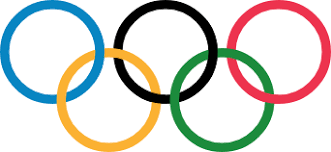 OLIMPIJSKA ZASTAVA
OLIMPIJSKO GESLO
CITIUS – ALTIUS – FORTIUS
(HITREJE – VIŠJE – MOČNEJE)
ZAŠČITA OLIMPIJSKIH IGER IN OLIMPIJSKE LASTNINE
MEDNARODNI OLIMPIJSKI KOMITE LAHKO IZVEDE VSE POTREBNE UKREPE ZA ZAŠČITO SVOJE PRAVICE DO OLIMPIJSKIH IGER IN DO OLIMPIJSKE LASTNINE, IN SICER TAKO NA NACIONALNI KOT NA MEDNARODNI RAVNI

DOLŽNOST POSAMEZNEGA NACIONALNEGA OLIMPIJSKEGA KOMITEJA, DA NA OZEMLJU SVOJE DRŽAVE SKRBI ZA SPOŠTOVANJE PRAVIL O ZAŠČITI TAKO OLIMPIJSKIH IGER KOT OLIMPIJSKE LASTNINE KOT IZKLJUČNE LASTNINE MEDNARODNEGA OLIMPIJSKEGA KOMITEJA
ZAŠČITA OLIMPIJSKIH IGER IN OLIMPIJSKE LASTNINE
UKREPI POSAMEZNEGA NACIONALNEGA OLIMPIJSKEGA KOMITEJA, DA NA OZEMLJU SVOJE DRŽAVE SKRBI ZA SPOŠTOVANJE PRAVIL O ZAŠČITI TAKO OLIMPIJSKIH IGER KOT OLIMPIJSKE LASTNINE KOT IZKLJUČNE LASTNINE MEDNARODNEGA OLIMPIJSKEGA KOMITEJA:
OZAVEŠČANJE, 
OPOZARJANJE V PRIMERU KRŠITEV IN
SPROŽITEV USTREZNIH POSTOPKOV PRED PRISTOJNIMI INSTITUCIJAMI
ZAŠČITA OLIMPIJSKIH IGER IN OLIMPIJSKE LASTNINE
LOGOTIPI IN DRUGI ZNAKI POSAMEZNEGA NACIONALNEGA OLIMPIJSKEGA KOMITEJA LAHKO VSEBUJEJO OLIMPIJSKO LASTNINO, PO PREDHODNI ODOBRITVI MEDNARODNEGA OLIMPIJSKEGA KOMITEJA, LOGOTIPE IN ZNAKE PA NAJ BI POSAMEZNI NACIONALNI OLIMPIJSKI KOMITE TUDI USTREZNO PRAVNO ZAŠČITIL (NPR. ZAŠČITA PRI URADU ZA INTELEKTUALNO LASTNINO ZA PRIMER SLOVENIJE)

LOGOTIPE IN DRUGE ZNAKE POSAMEZNEGA NACIONALNEGA OLIMPIJSKEGA KOMITEJA, KI VSEBUJEJO OLIMPIJSKO LASTNINO, LAHKO POSAMEZNI NACIONALNI OLIMPIJSKI KOMITE UPORABLJA V TRŽNE IN OGLAŠEVALSKE NAMENE LE NA OZEMLJU SVOJE DRŽAVE, IZJEMOMA TUDI NA OZEMLJU DRUGE DRŽAVE, POD POGOJEM, DA S TEM SOGLAŠA NACIONALNI OLIMPIJSKI KOMITE TE DRŽAVE
PRIMERI NEUPRAVIČENE RABE OLIMPIJSKE LASTNINE
PRIMERI NEUPRAVIČENE RABE OLIMPIJSKE LASTNINE
PRIMERI NEUPRAVIČENE RABE OLIMPIJSKE LASTNINE